The National FAA Safety Team Presents
Topic of the Month - October 
Aerospace Medicine and You
<Audience>
<Presenter>
< >
[Speaker Notes: 2022/03-08-244(I)PP  Original Author: John Steuernagle;  POC Kevin Clover, National FAASTeam Program Manager (Operations), Office 562-888-2020

Presentation Note:  This is the title slide for Aerospace Medicine and You.

Script -  We have included a script of suggested dialog with most slides.  The script will always appear in a non-italic font.  Presenters may read the script or modify it to suit their own presentation style.  See template slides 5 and 6  for examples of a slides with script.

Presentation Instructions - (stage direction and  presentation suggestions) will be preceded by a  Bold header: the instructions themselves will be in Italic fonts.  See slides 2, for an example of slides with Presentation Instructions only.

Program control instructions - will be in bold fonts and look like this:  (Click) for building information within a slide;  or this:  (Next Slide) for slide advance.

Background information - Some slides may contain background information that supports the concepts presented in the program.  Background information will always appear last and will be preceded by a bold  Background: identification.

The production team hope you and your audience will enjoy the show.   Break a leg!  

 (Next Slide)]
Welcome
Exits
Restrooms
Emergency Evacuation
Breaks 
Sponsor Acknowledgment
Set phones and pagers to silent or off
Other information
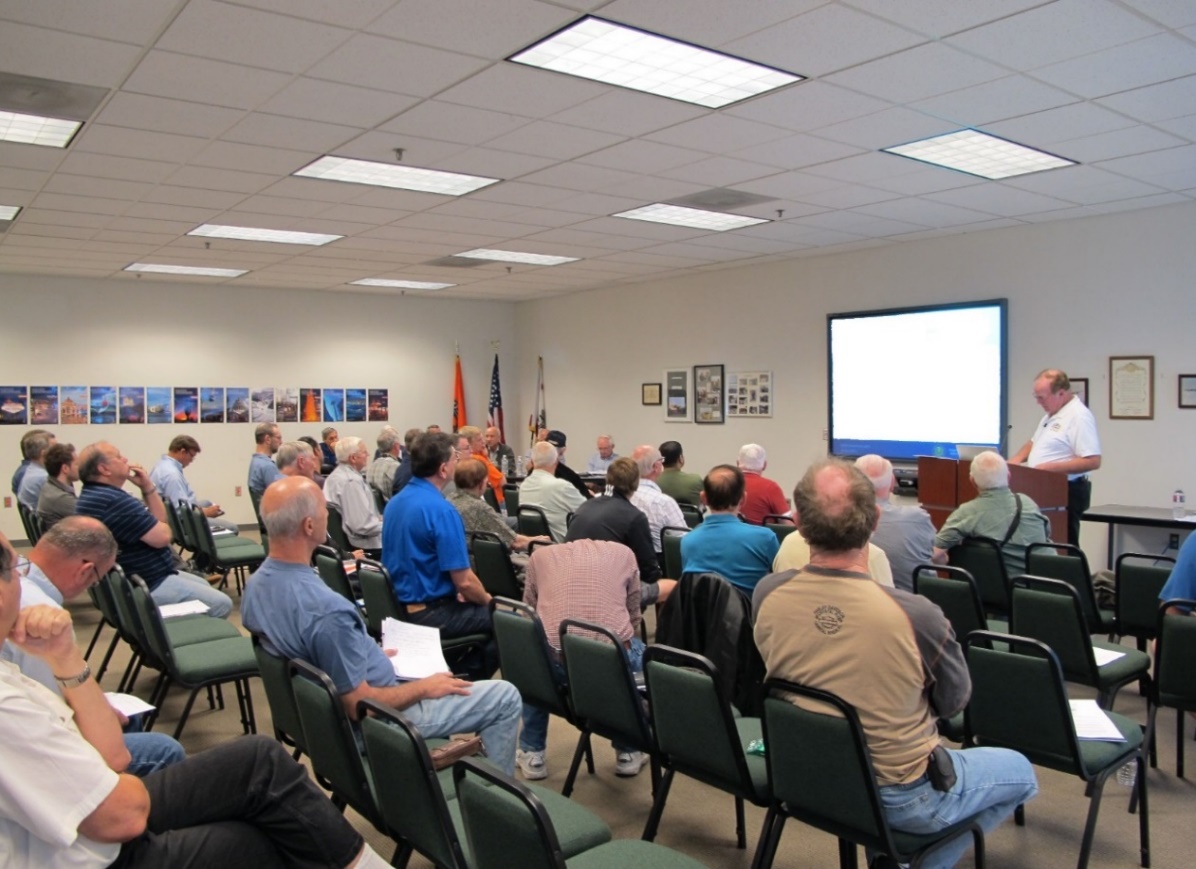 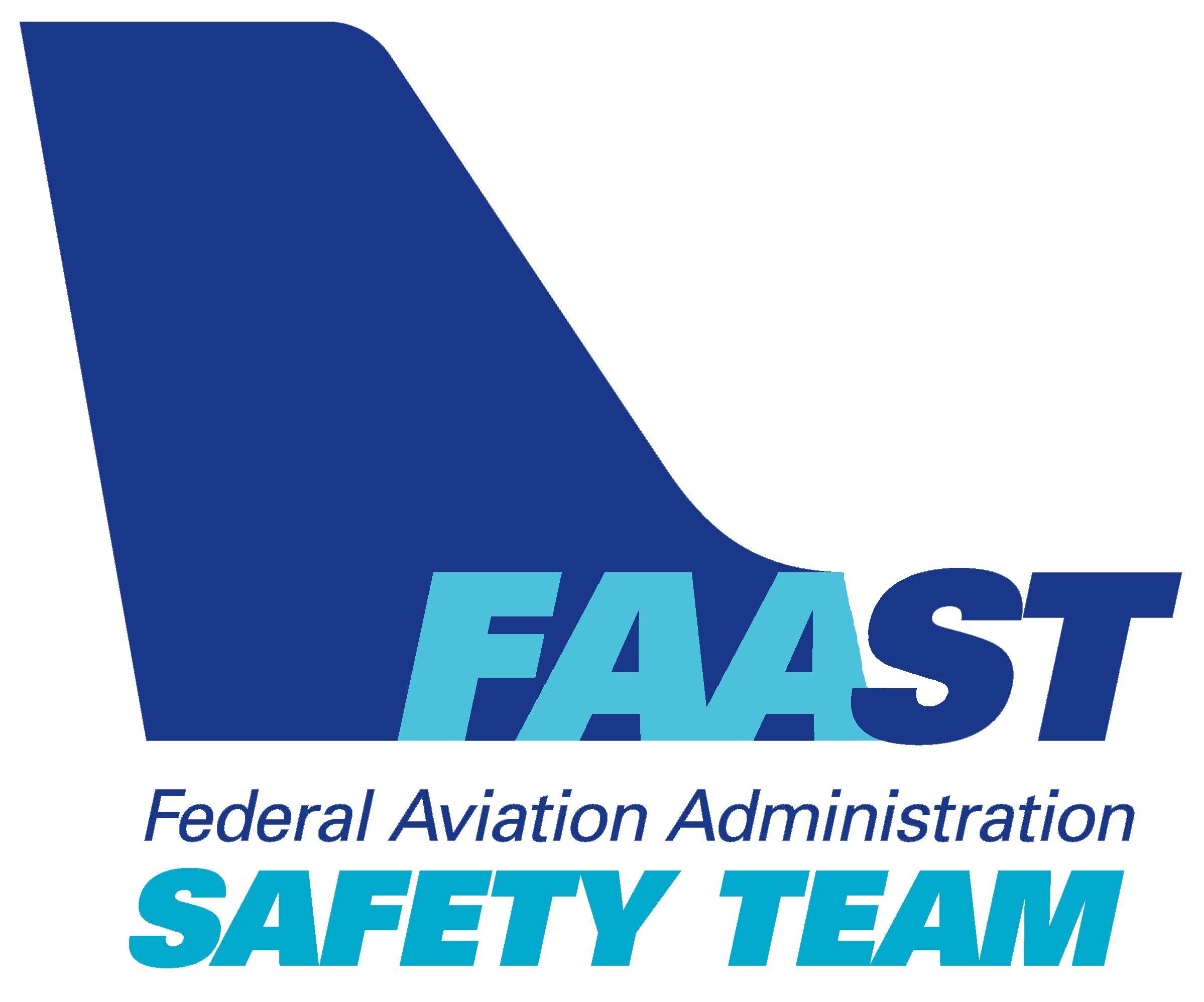 [Speaker Notes: Presentation Note: Here’s where you can discuss venue logistics, acknowledge sponsors, and deliver other information you want your audience to know in the beginning.  

You can add slides after this one to fit your situation. 

(Next Slide)]
Overview
General Aviation Joint Steering Committee (GAJSC) & FAA Accident Study Findings	
FAA Office of Aerospace Medicine
Medical certification
Flying and Medications
Drug/Medication Combinations
Tips
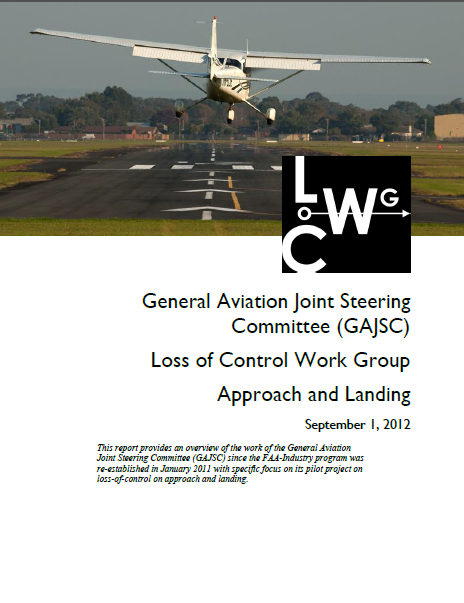 [Speaker Notes: In this presentation we’ll talk a little bit about recent GAJSC and FAA studies that feature some interesting findings with respect to pilots and medications.

We’ll acquaint you with FAA’s Office of Aerospace Medicine and its’ services to pilots.

We’ll talk generally about flying while medicating and the problems associated with taking multiple drugs.

Finally we’ll offer some tips for safe flying while on medications. 

Presentation Note: If you’ll be discussing additional items, add them to this list. 

(Next Slide)]
FAA Safety Briefing Magazine
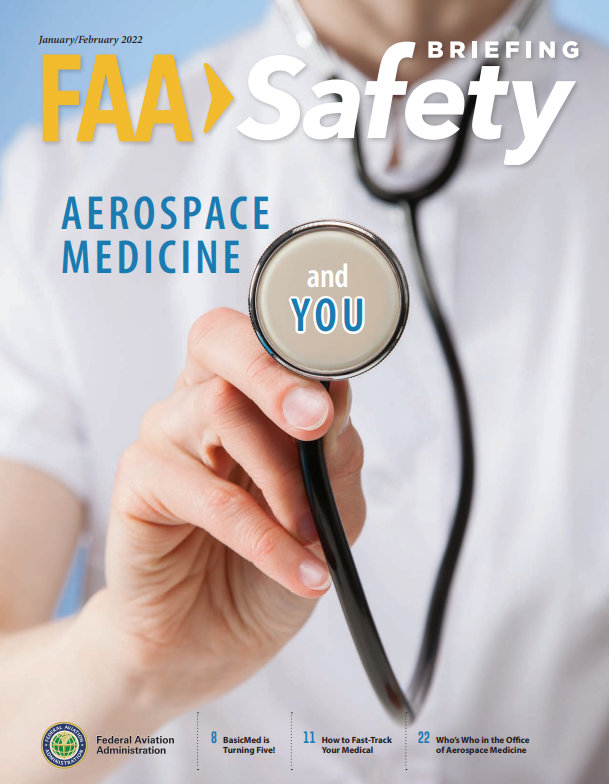 January/February 2022 Issue
Aerospace Medicine focus
Roles and responsibilities
Medical Certification
Basic Med
Speeding up the certification process 
Prescription and OTC Medications
The Human Factor
And more ….
[Speaker Notes: Much of the content of this presentation were excerpted from the January/February 2022 issue of FAAs Safety Briefing Magazine.  That issue focused on Aerospace Medicine with articles on the medical certification process and the various roles and responsibilities of FAA’s Office of Aerospace Medicine.


(Next Slide)]
FAA Office of Aerospace Medicine
Headquarters – Washington DC
Federal Air Surgeon – Dr. Susan Northrup
Aerospace Medical Certification Division
Pilot & employee medical certification
Civil Aerospace Medical Institute (CAMI)
Medical and human factors research and education
Drug Abatement Division
Aviation industry drug & alcohol testing
Regional Medical Divisions
Bit.ly/RFScontacts
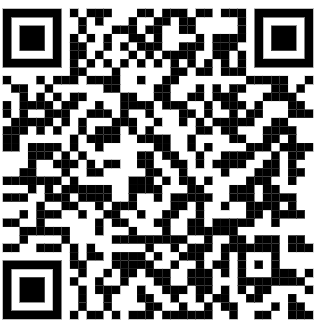 [Speaker Notes: When pilots think of FAA’s medical activities, we think of medical certification requirements and our local Aviation Medical Examiners but there’s a lot more to consider.  Headquartered in Washington DC and led by the Federal Air Surgeon, the FAA Office of Aerospace Medicine is responsible for the Aerospace Medical Certification Division and the Civil Aerospace Medical Institute; both located in Oklahoma City, OK., 9 regional Flight Surgeons and a Drug Abatement division.  (Click) 

The Certification Division processes pilot and FAA employee i.e. air traffic controller medical certifications. (Click) 

The Civil Aerospace Medical Institute conducts, medical and human factors research and medical education activities. 
(Click) 

The Drug Abatement Division administers aviation industry drug and alcohol programs. (Click) 

Finally, there are 9 Regional and one international Air Surgeon offices.  Because they’re often the first point of contact for pilots, we’ve included a url and QR code to access the office list.

Presentation note:  Give the audience time to copy the URL and/or QR code.  Then:

(Next Slide)]
More about Medical Certification
Medical certificates
Pilot Information
Aviation Medical Examiner Locator
Q&A
MedXpress
BasicMed
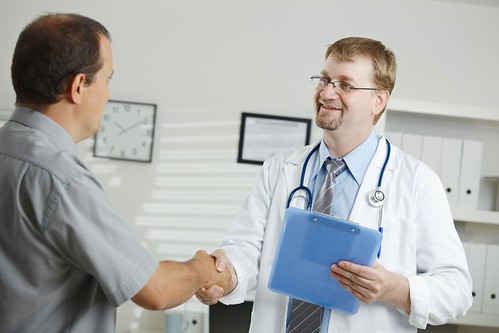 [Speaker Notes: The Medical Certification Office is responsible for Medical certification of pilots and other safety-sensitive employees such as Air Traffic Controllers who require medical certification.  The office maintains a database of pilot information and they manage MedXpress – an online medical certification application service and BasicMed – an alternative to traditional medical certification of pilots.  Their home page also features frequently asked questions and their answers.

(Next Slide)]
More about CAMI
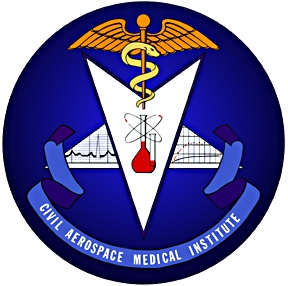 Aerospace Medical & Human Factors Research
Aerospace Medical Education Training Programs
Aviation Medicine
Aviation Medical Examiners (AMEs)
Airman Education Programs
Aeromedical Safety Brochures
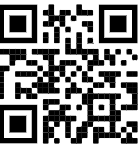 https://bit.ly/3HV28BW
[Speaker Notes: The Civil Aerospace Medical Institute, or CAMI, conducts aerospace medical and human factors research projects and they also produce and distribute high-quality medical education and training programs for pilots and Aviation Medical Examiners.  You can also access CAMI’s excellent series of Aeromedical Safety Brochures from their home page.

(Next Slide)]
Pilot Maintenance
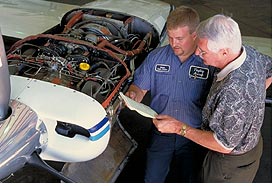 Annual/100 hour inspections
Periodic medical examinations
Preflight and Post-flight Inspections
I’m SAFE Checklist
Detect and correct small problems
Before they become big ones
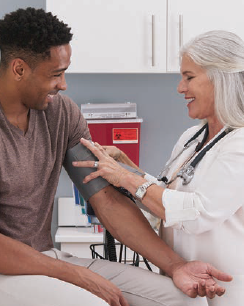 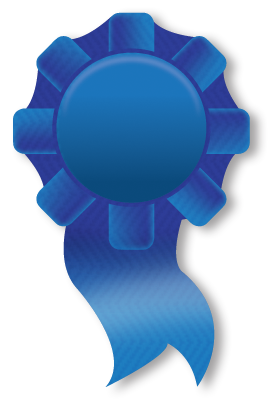 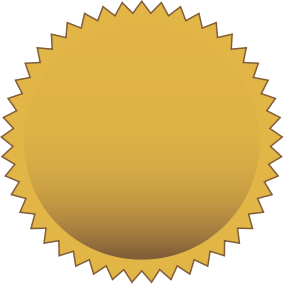 Best Practice
[Speaker Notes: We talk a lot about aircraft maintenance and inspection but what about pilot maintenance?

Aviation regulations and common sense require that we periodically inspect the aircraft we fly and that we correct any mechanical discrepancies that we discover. (Click)

The same is true for pilots.  Periodic medical examinations and certifications just make good sense.  But what about the times between inspections?  (Click)

Well that’s why we do pre and post-flight inspections.  We want to take a good look at critical components and systems before we fly.  And a good post-flight inspection can detect discrepancies that should be addressed before the next flight. (Click)

For pilots that means a check of how we’re feeling, whether we’re adequately fed, hydrated, and rested, and whether internal and external pressures are likely to compromise our ability to perform.  There’s a cool checklist that covers this that we’ll see in the next slide. (Click)

Of course the goal of all this inspection and – in the case of pilots – introspection is to detect and correct small problems before they become big ones. (Click)

And that’s a best practice not only for flying but for every day living. 

(Next Slide)]
I’m Safe Checklist
I  – Illness
M – Medication
S – Stress
A – Alcohol
F – Fatigue
E – Eating & Emotion
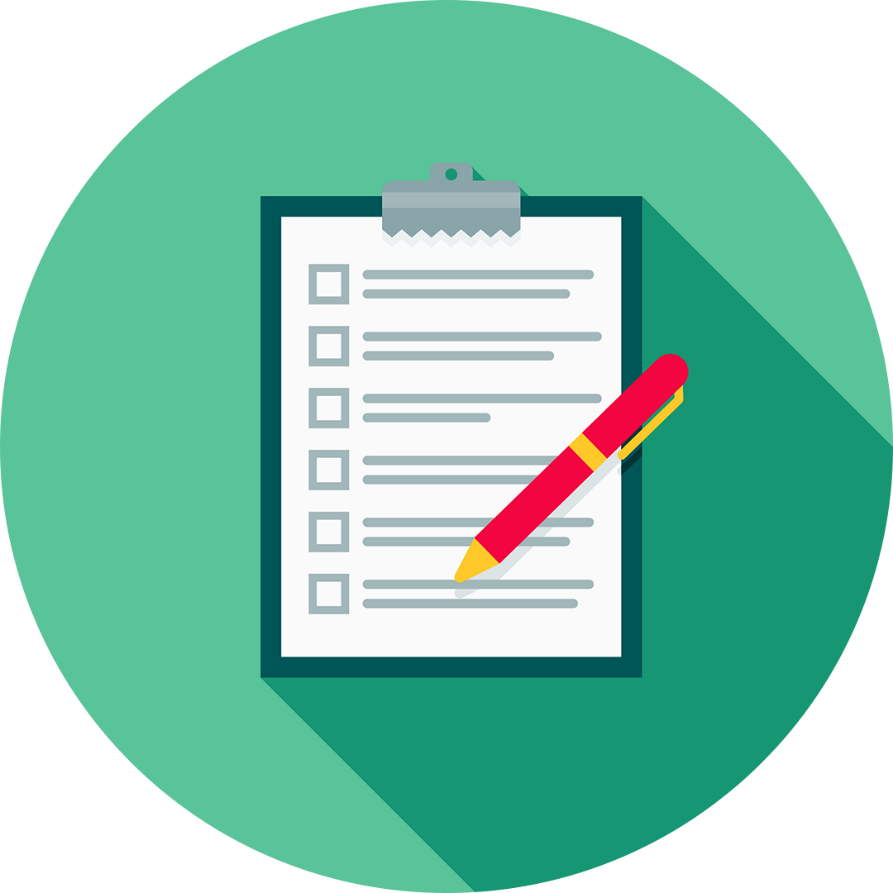 [Speaker Notes: The I’m Safe checklist has been around for a long time but it’s a good idea to review it here.  The checklist is designed to answer six questions.  (Click)

Am I feeling ill today?  If the answer is yes, it’s probably not a good day to fly or perhaps even drive a car. (Click)

Am I taking any prescription or over-the-counter medication that could compromise my ability to fly?  Many medicines caution against operating machinery and aircraft certainly qualify as complex machines. (Click)

Am I under unusual stress today?  We all cope with stress each day and a little stress has been shown to improve human performance.  But, if we’re under moderate to heavy stress our performance will definitely not be our best and it may even be dangerous.  If, for instance, we are flying to a very important meeting that cannot be re-scheduled or delayed, the importance of the mission could compromise our pre and in-flight decision making. (Click)

Have I ingested any alcohol – in the previous twenty four hours?  I know the rule says eight hours but lingering affects can persist. (Click)

Am I adequately rested before this flight?  And just as important, will I become fatigued during the flight?  We may be fine for the short drive home after a long day at work, but embarking on a flight perhaps at night, may be a greater challenge than we should accept.  Getting a good night’s sleep and starting in the morning may well be the safer choice. (Click)

And finally; Am I adequately nourished and hydrated?  And am I emotionally ready for this flight?  We like to say we leave our problems on the ground when we fly but, for most of us, that’s not really true.  If we’re worried or even very happy about something we may dwell on the topic at the expense of our flight duties or our decision making may be compromised.

(Next Slide)]
Getting started with medical certification
https://medxpress.faa.gov
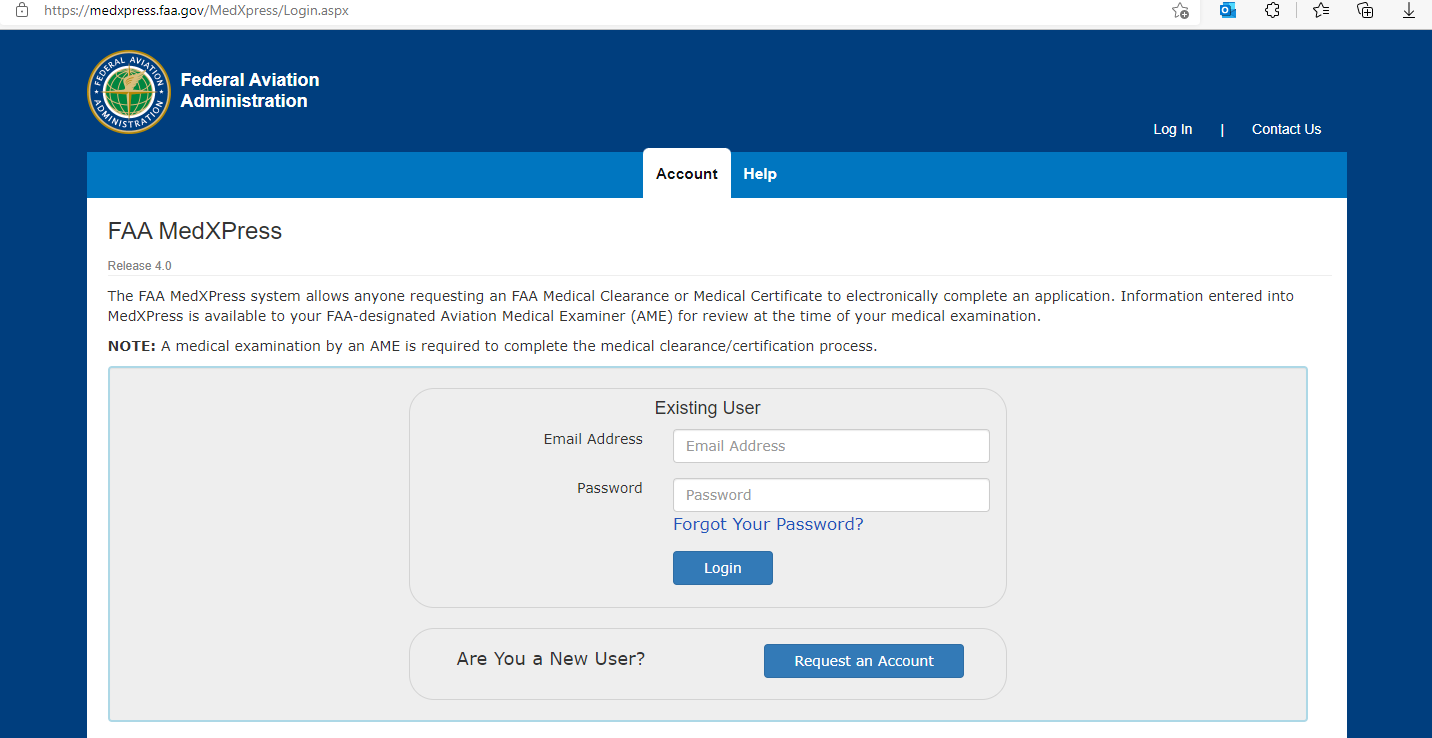 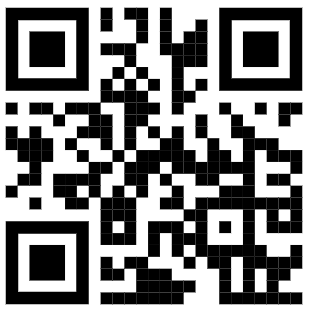 [Speaker Notes: For most of us, the path to medical certification begins with a visit to FAAs Medxpress website.  There you’ll be able to complete an application for any FAA Medical certificate and upload any supporting medical history.  The application and information will also be available to your Aviation Medical Examiner.   Yes – at this point, you can still complete a paper application in the AME’s office but the information will end up in the same place anyway so why not provide it in advance?

(Next Slide)]
Schedule an examination
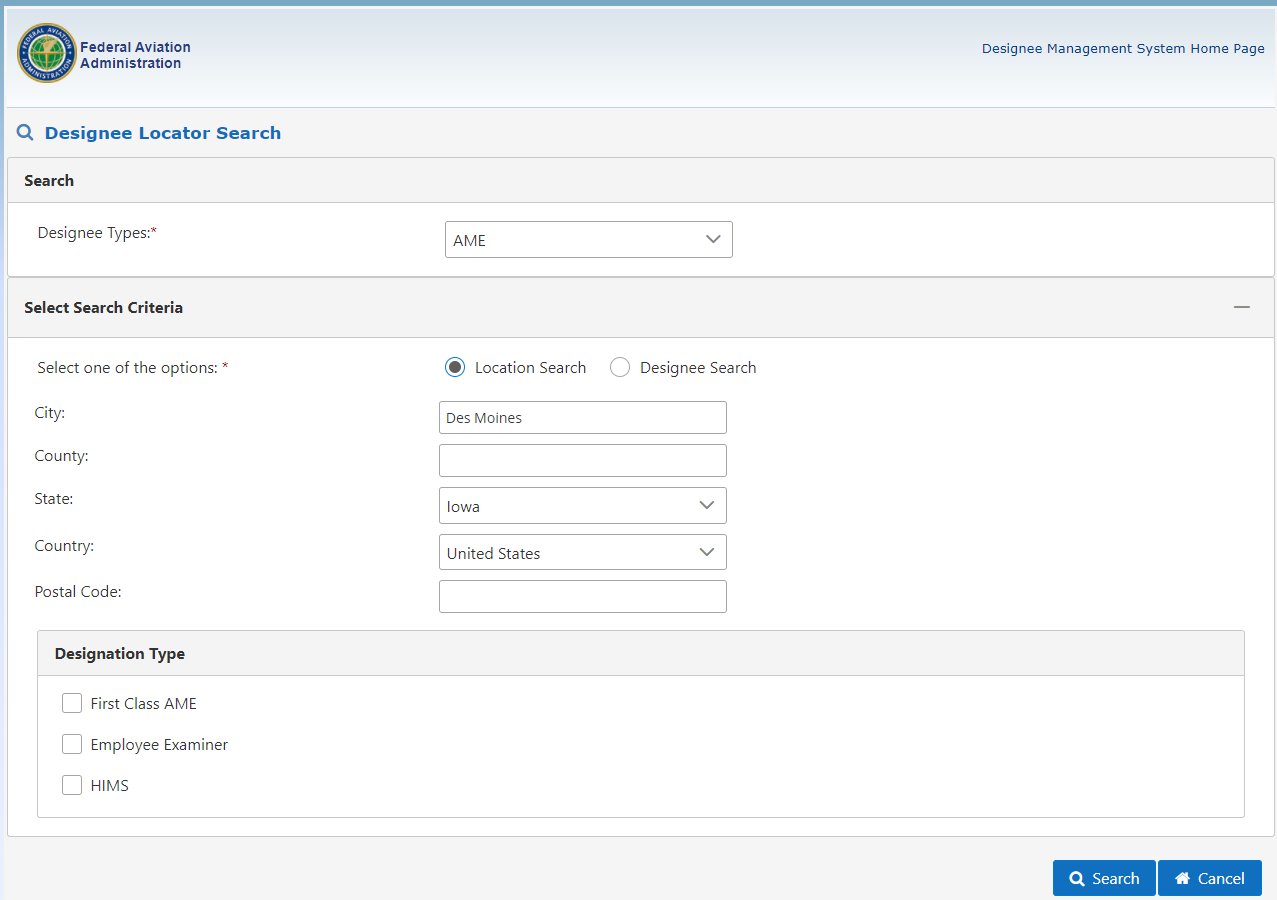 https://bit.ly/3Mxmjtj
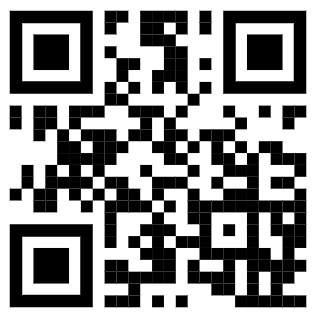 [Speaker Notes: Once you’ve completed your application, it’s time to schedule an examination.  If you’re looking for an AME you can search for one at FAAs Medical Certification website.  (Click)

Just select the type of designee you’re looking for, enter your location, and click on search. The system will return a list for all designees in the area.  (Click)

If you want to see only those Doctors who can issue First Class Medical Certificates, select the First Class AME box.  Then click on search.  

There is an alternative to traditional medical certification that may suit your needs and it’s known as BasicMed.

(Next Slide)]
BasicMed at 5-years
FAA medical certificate issued after July 16, 2006
Current and valid U.S. Driver’s License
Comprehensive Medical Exam Checklist (CMEC)
Physical Exam
By state-licensed physician.
Online Course
AOPA
Mayo Clinic
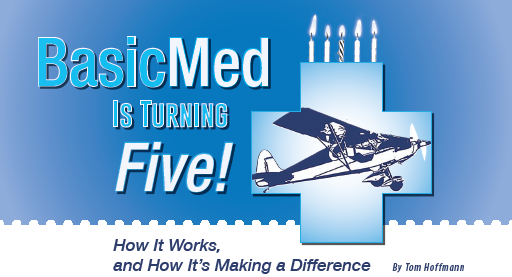 [Speaker Notes: As of this writing, the BasicMed alternative to medical certification has been in operation for more than five years and more than fifty thousand pilots are flying under the program.  We’ll get into aircraft and pilot limitations in a minute but first let’s take a look at what you’ll need to qualify for BasicMed.  (Click)

To qualify for BasicMed, you must have held an FAA medical certificate of any class issued after July 16, 2006.  If not, you’ll have to obtain at least a 3rd class medical certificate before qualifying for BasicMed.

You’ll also have to maintain a current and valid United States Driver’s License, download and complete a Comprehensive Medical Exam Checklist and undergo a physical examination conducted by a United States State-licensed physician.  

Once you’ve completed the physical exam you’ll complete an online course.  At present there are two course alternatives; one from the Aircraft Owners and Pilot’s Association and the other from the Mayo Clinic.

(Next Slide)]
BasicMed Limitations
Aircraft
Max Takeoff Weight not more than 6,000 pounds
No more than six occupants
Operations
No more than five passengers
No higher than 18,000 MSL or above 250 KIAS
No flights outside the United States
No operations for compensation or hire
CFIs may receive compensation for instruction given.
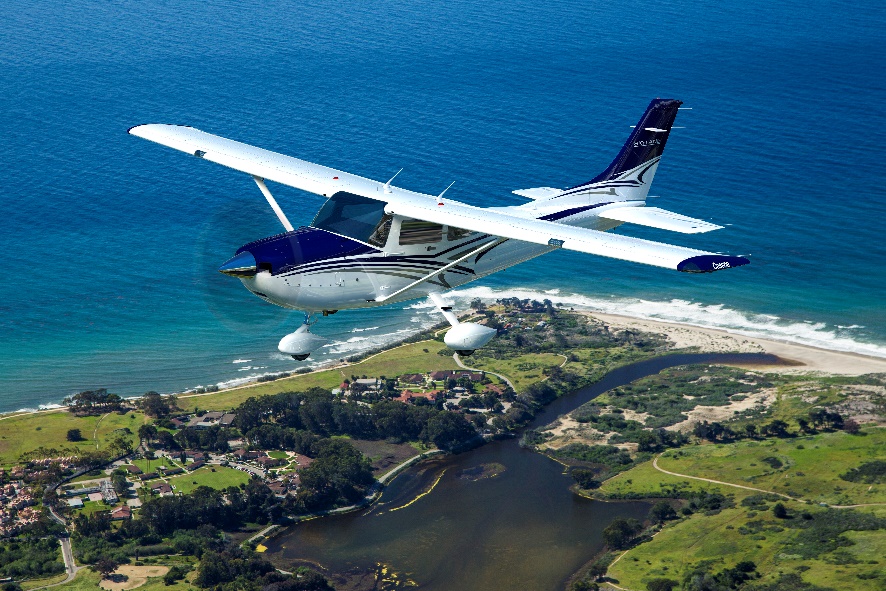 [Speaker Notes: Pilots flying under BasicMed are limited to aircraft that weigh no more than six thousand pounds and that can accommodate no more than six occupants.

Each flight operation is restricted to the pilot and no more than five passengers, no higher than 18,000 feet MSL or faster than 250 Knots Indicated Airspeed.  Flight outside the United States is prohibited and, except for CFIs giving flight instruction, you may not receive compensation for flying.

(Next Slide)]
Getting started with basic med
http://faa.gov/go/basicmed
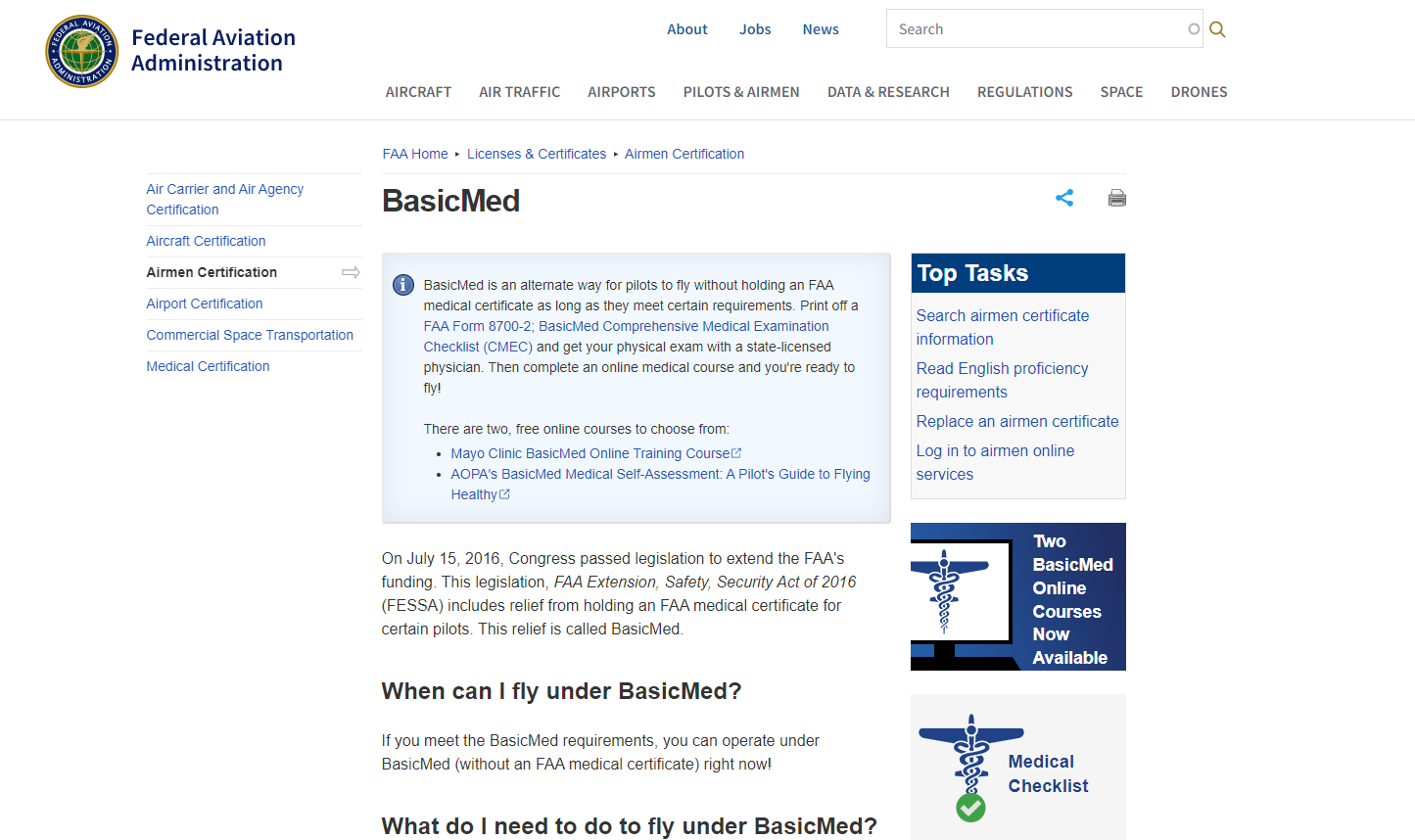 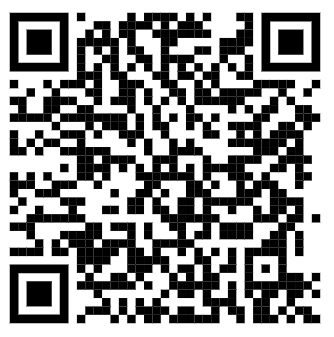 [Speaker Notes: To get started; navigate to the BasicMed home page and review the provisions of the program.  Then download the Comprehensive Medical Checklist.

(Next Slide)]
Comprehensive Medical Exam Checklist
Section 1 - Airman
Complete before physical exam
Section 2 – State-licensed Physician
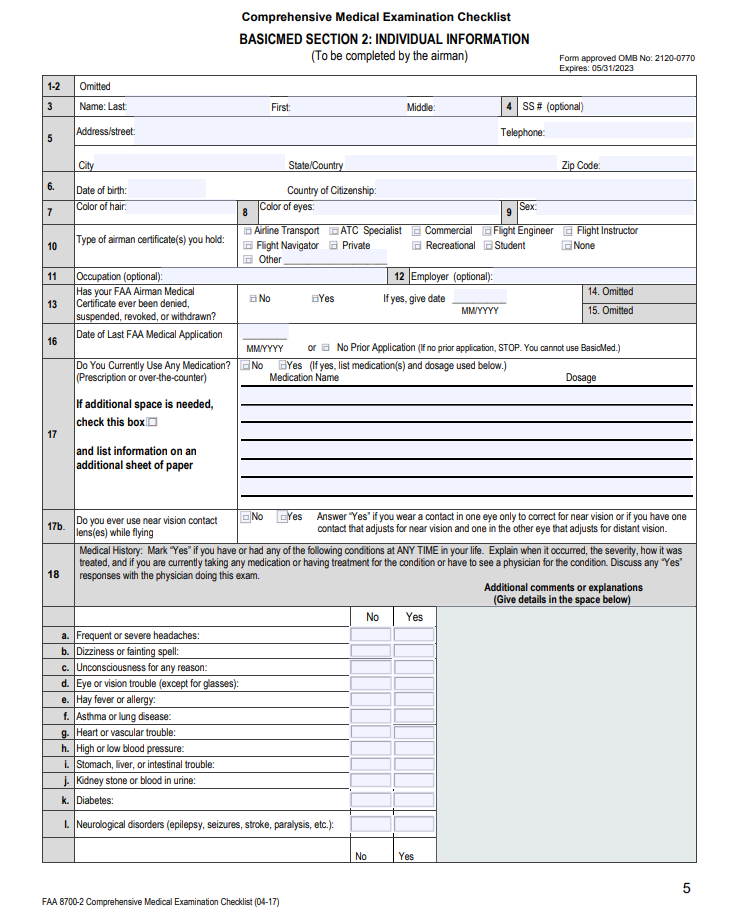 [Speaker Notes: Next; complete the Airman information and medical history portion of the checklist.  It’s very similar to airman information and medical history collected during traditional medical certifications.

Then make an appointment with a State-licensed physician who will conduct a physical examination and record the results on the checklist.

(Next Slide)]
Online Course
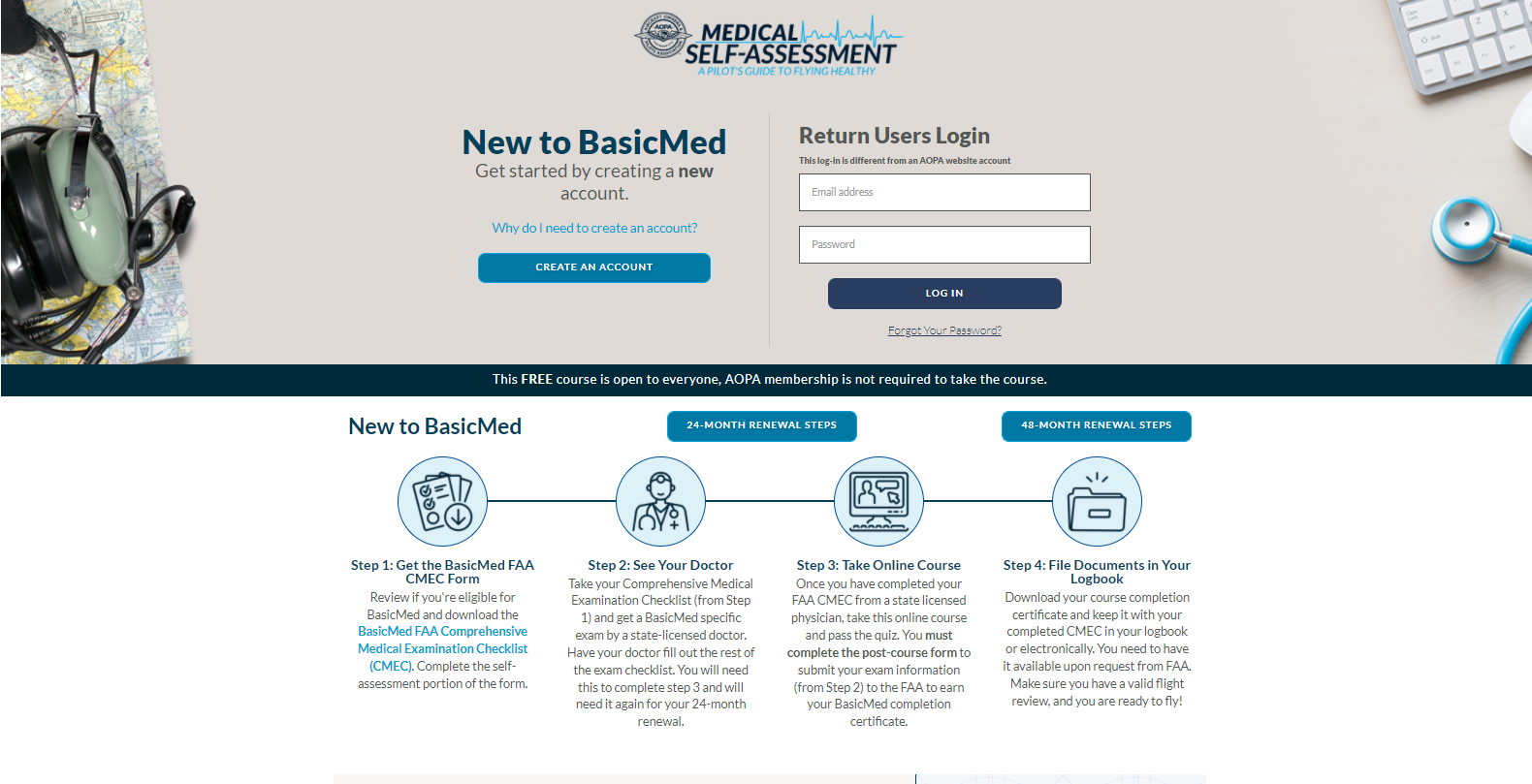 AOPA
Mayo Clinic
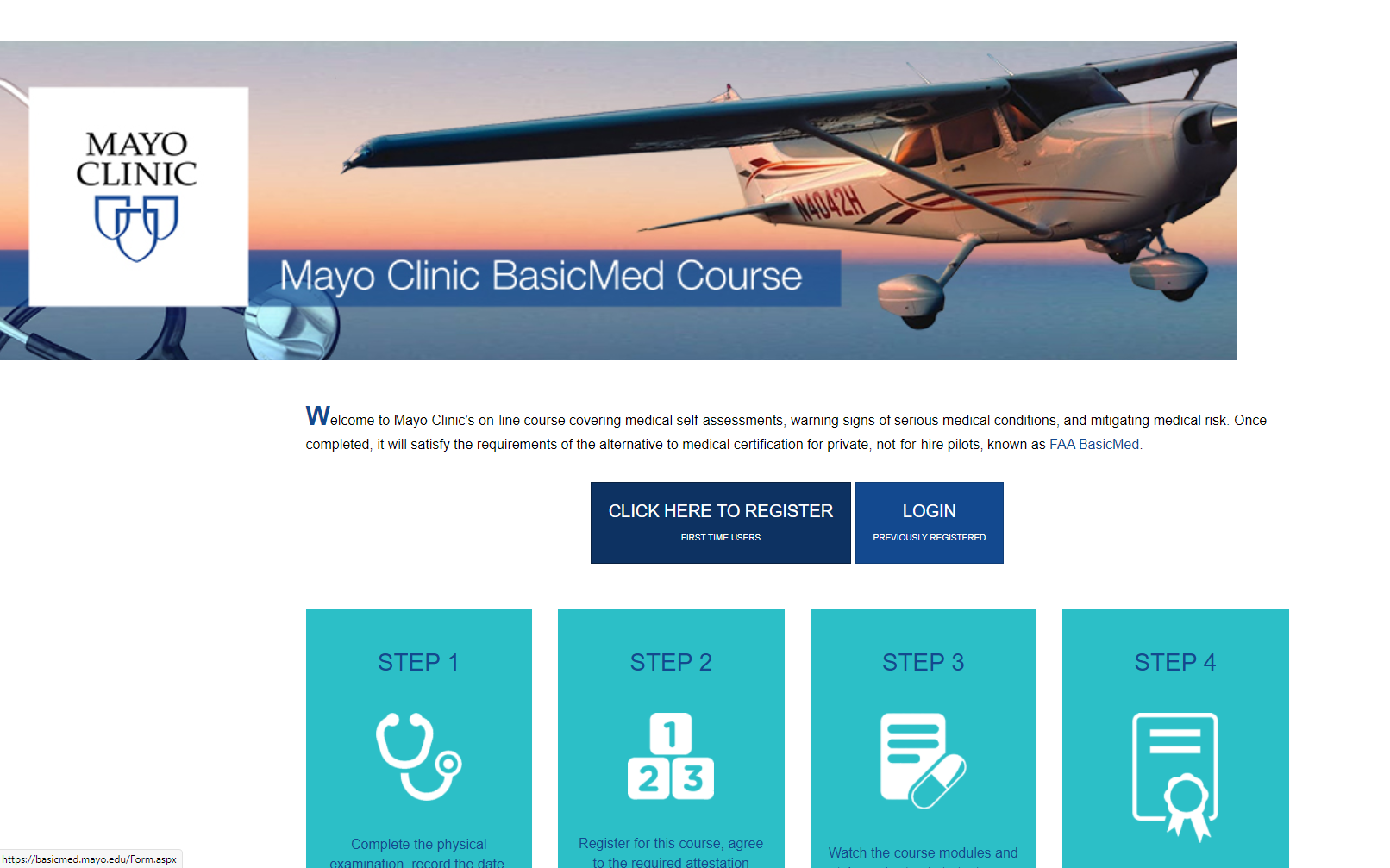 Course refresher – 24 months
Physical exam – 48 months
[Speaker Notes: After you’ve had your physical exam, take one of the available online courses.  Upon successful completion, a course completion certificate will be issued and you’ll be good to go.  Be sure to maintain a copy of your course completion certificate in your logbook or on your phone.  

You’ll need to refresh your knowledge each 24 months by completing another course and you must have completed a physical exam checklist with a physician within the preceding 48 months in order to fly as pilot in command.

And you’ll have to assess your fitness before every flight.  A very important part of that assessment has to do with a sobering statistic.

(Next Slide)]
CAMI Toxicology Study
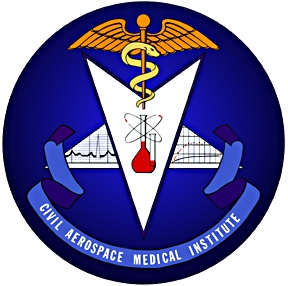 January/February 2022 Issue
570 out of 1,353 pilots tested positive for medications/drugs.
511 of the 570 (90%), were flying under CFR Part 91. 
Extent of Impairment – Undetermined
But cause for concern
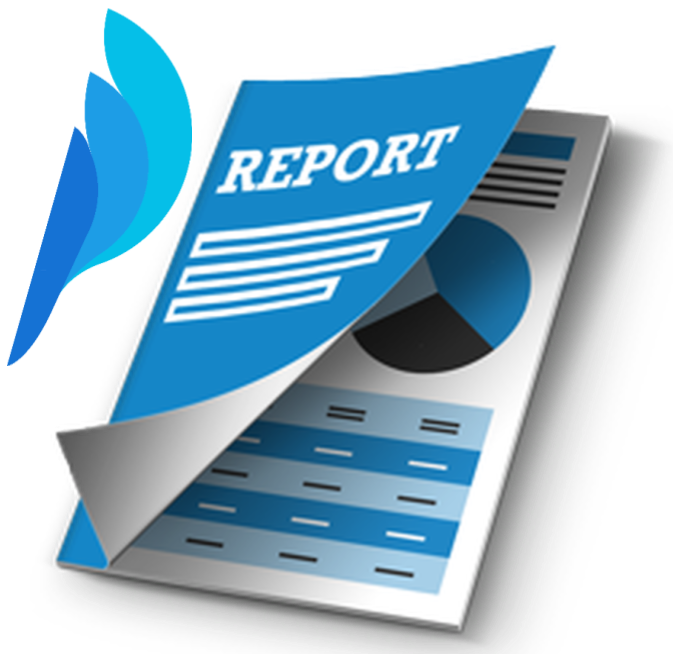 [Speaker Notes: We’ve talked about this issue before but it’s worth reviewing.

In a 2011 study conducted by FAA’s CAMI Toxicology Lab, drugs/medications were found in 570 pilots (42%) from 1,353 total deceased pilots tested. Most of the pilots with positive drug results, 511 (90%), were flying under CFR Part 91.”.  

While there were a couple instances of recreational drugs, the majority were prescription or over the counter medications.  Antihistamines were the most commonly found.  Left undetermined was the extent of pilot impairment – if any – due to drug use but the issue is cause for concern for several reasons:

(Next Slide)]
What’s the Problem
Not easy to determine extent of impairment
Different medication effects for different people
Post-mortem redistribution and sample type
Don’t know about pilot’s condition
Pre-existing medical condition requiring medication
AME not consulted?
Drug interactions
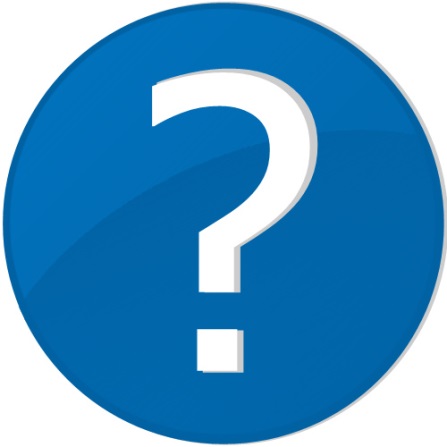 [Speaker Notes: So what’s the problem:

First of all – We all know that some medications may compromise a pilot’s ability to control the aircraft and/or adversely affect judgment and decision-making.  (Click) 

What’s not so obvious is it’s difficult for investigators to say for sure that pilot performance was compromised because the effect of drugs and medications varies widely among individuals.  In addition, post-mortem redistribution of a substance creates some confusion as to the actual blood levels prior to the accident.  The amount of a substance may vary considerably in different tissues.  (Click) 

A less obvious problem poses the question; what pre-existing physical condition requires the use of medication in the first place? (Click) 

It’s not unusual to find that pilots are evaluated and treated for conditions that are not revealed to their Aviation Medical Examiners.  In those cases an AME doesn’t have an opportunity to review the complete medical history of diagnoses and treatments for some of the pilots they examine. (Click) 

There’s also the issue of drug interactions but we’ll get to that a little bit later.  

(Next Slide)]
Federal Drug Labeling Standards
Provide information for: 
		
	Patients
	Healthcare professionals

	Both

	It Depends
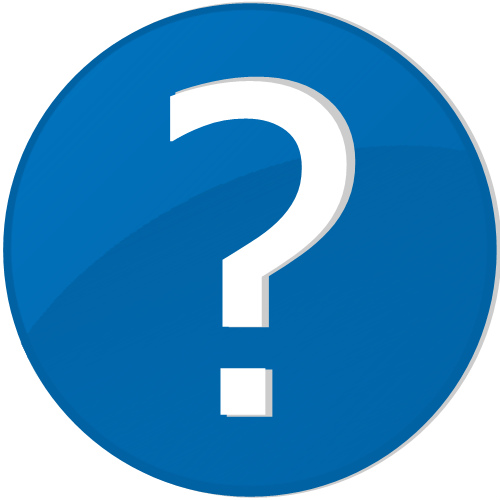 [Speaker Notes: Fortunately – the FDA requires standard labeling for prescription and over-the-counter (OTC) medications but are those labeling standards primarily for patients or healthcare providers or both.  

Presentation Note:   Ask for a show of hands with respect to each statement then  (Click)

As it turns out the correct answer is it depends on the type of drug and the packaging.  OTC labeling is for the medication user, while prescription labeling is primarily for healthcare providers.

(Next Slide)]
OTC Medication Labeling
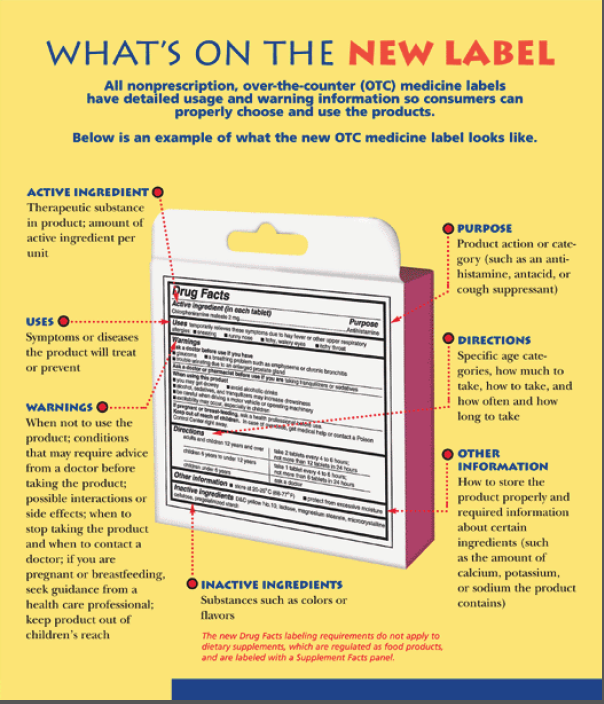 Read the label
Labeling Standards
Directed to medication users 
In non-technical language
[Speaker Notes: Food and Drug Administration (FDA) OTC (Over the Counter) labeling requirements are directed to users so be sure to read the label before you medicate and fly.   

(Next Slide)]
OTC Medication Labeling
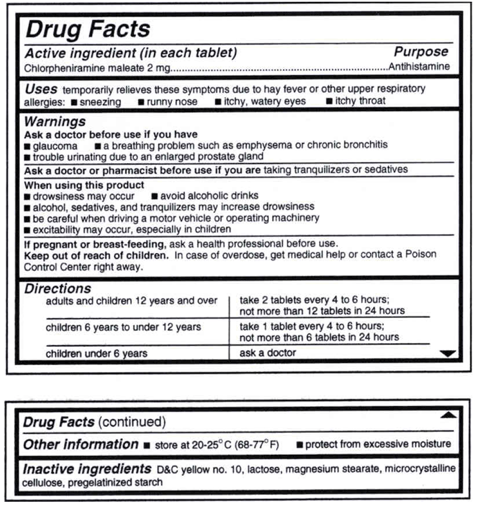 Read the label
Active Ingredient(s)
Purpose
Uses
Warnings 
Directions
[Speaker Notes: The standard OTC Label will tell you the active ingredients, purpose, and uses for the drug as well as warnings and directions for use.

Note in this example we’re looking at an antihistamine that we might take to address cold symptoms.

Note the warnings of drowsiness and those associated with driving a motor vehicle or operating machinery.  Do you think it would be safe to fly while using this drug?  How long will it reside in your system?  How soon would you be safe to fly after stopping the drug?

You won’t find the answers to any of those questions on the label.  This might be a good time to consult your AME.

(Next Slide)]
Sleep Aids & Cough Medications
Both likely to contain antihistamines which may cause drowsiness or sedation
“Hang Over” effect
Side effects may last several days
Short term use only
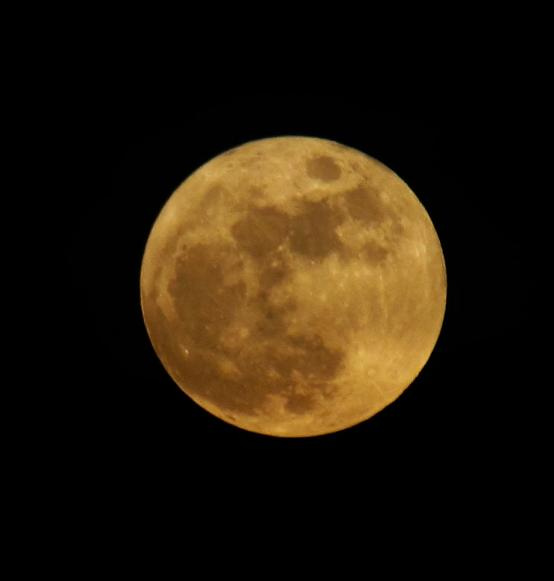 [Speaker Notes: A word on OTC sleep aids and cough medications:  (Click)

Both are likely to cause drowsiness or sedation. (Click)

Sleep aids obviously are intended to promote sleep but their effects – resembling a hangover - may persist for several days – not a good idea if you’re going flying. (Click)

Also – tolerance to active ingredients builds quickly so you’ll find you’re taking more and more medicine to achieve the same result. 

All OTC medications are intended for temporary use.  Taking them for longer than the recommended time may mask symptoms of a significant or serious underlying medical condition.  

(Next Slide)]
How long must I wait?
FAA recommends waiting five times the dosage interval.
Particularly true for any medication causing drowsiness.
Four times per day = 6-hour intervals
5 x 6 = 30 hours
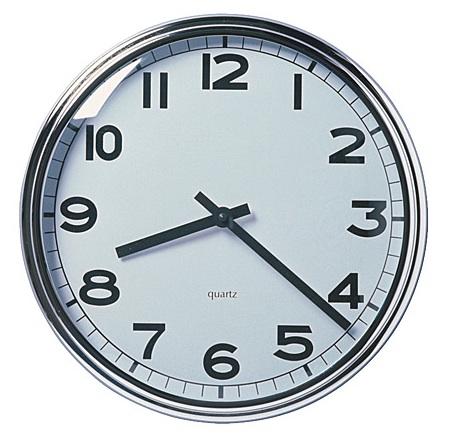 [Speaker Notes: If you’ve been taking a medication that precludes flying, how long must you wait after ceasing the medication before you return to the air?  (Click)

This is a good question for your AME to answer but the general rule is to wait until 5 times the dosage interval has passed. (Click)

For example; if you take a medication 4 times a day (6-hour intervals) you should wait at least 30 hours before resuming pilot duties.  

(Next Slide)]
Prescription Medications
May recommend not operating a motor vehicle
Includes cars, airplanes, boats, etc.
May be prescribed individually 
Perhaps by different Healthcare Providers
Interactions may not be addressed or unknown
Prescription drug labeling
Directed to Healthcare Provider
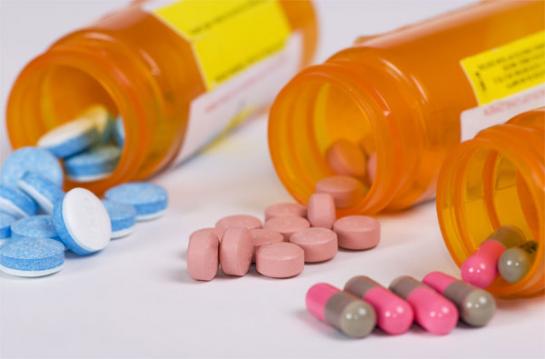 [Speaker Notes: Prescription meds are different.  They’re often stronger versions of what you can get over-the-counter.  Many carry a warning to not operate motor vehicles or perform tasks that require alertness.  Remember boats and planes are considered motor vehicle and piloting an airplane certainly requires alertness!

Prescription drugs are often prescribed individually – sometimes by different healthcare providers.  Interactions may not be addressed or may be unknown.

Unlike those for OTC products, the labeling standards for prescription drugs are primarily for the use of medical professionals so they’re not as helpful to the lay public.  Be sure to remind your prescribing healthcare provider you are a pilot and ask how the drug is likely to affect your motor skills, judgment, and decision-making. 

(Next Slide)]
Prescription Drug Labeling
Known by several names including: “prescribing information” or “package insert”
Intended for Healthcare providers, but available to anyone
May be several pages long in very small print
Very technical language
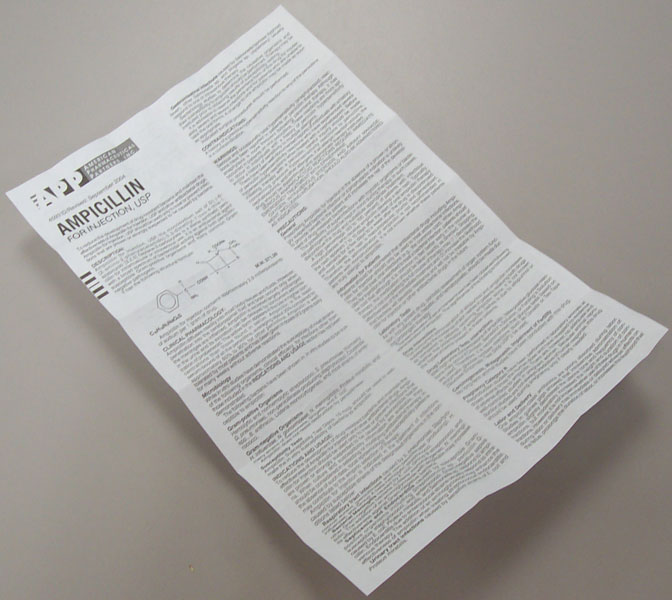 [Speaker Notes: Per Food and Drug Administration (FDA) the acceptable names are: prescribing information, package insert, professional labeling, direction circular, package circular.

This information is intended for health professionals and is rarely given to the patient although it is readily available on line.  Currently it consists of written document included in the medication box or attached to a container, but FDA is trying to change this to electronic format.  Highly detailed information in technical language and in a standard format.  

(Next Slide)]
Do not issue - Do not fly
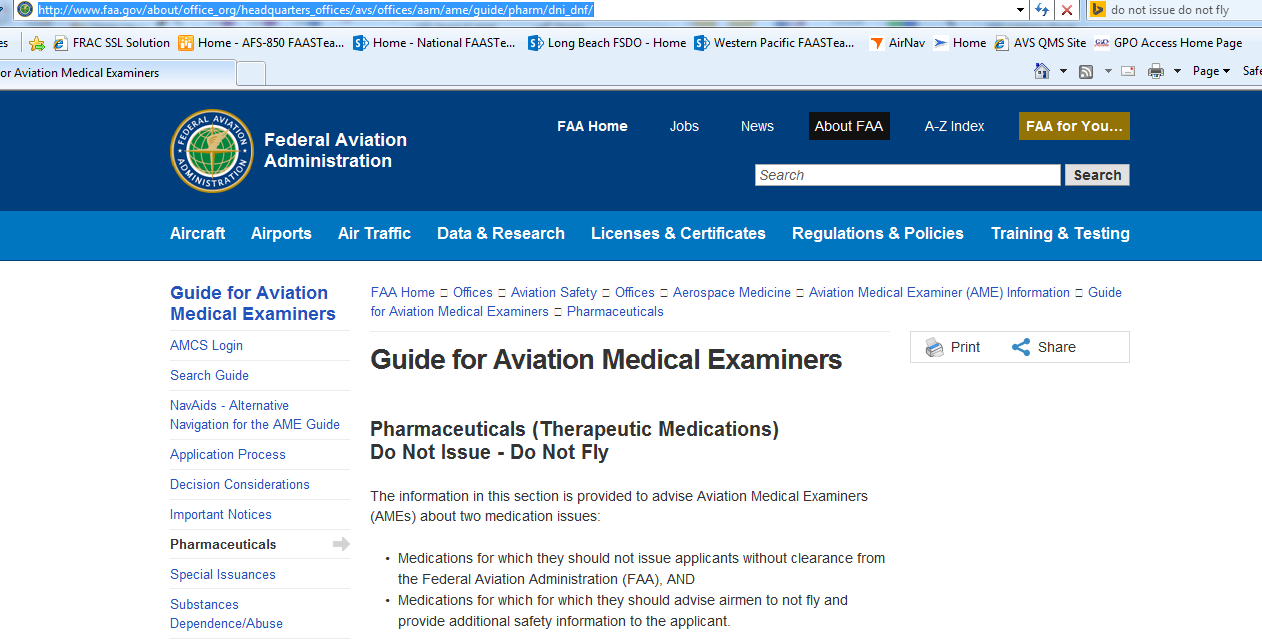 [Speaker Notes: The lists of medications in this section are not meant to be all-inclusive or comprehensive, but rather address the most common concerns.  The easiest way to access the list is to Search for “Do Not Issue – Do Not Fly”.  You’ll be directed to the web page shown here.

There are other lists available to members of pilot organizations and to the public.  If you don’t see your medication on the list or if you have any questions call your AME or Regional Flight Surgeon for the latest information.  For your Regional Flight Surgeon search “Regional Flight Surgeon Contact Information”.

(Next Slide)]
Combining Medications
Prescriptions with Prescriptions
Does the Prescribing Provider know you fly?
Does your AME know about all the medications you take and conditions you have?
Prescriptions with OTC
Consult your AME and/or Regional Flight Surgeon 
and/or consult your Pharmacist
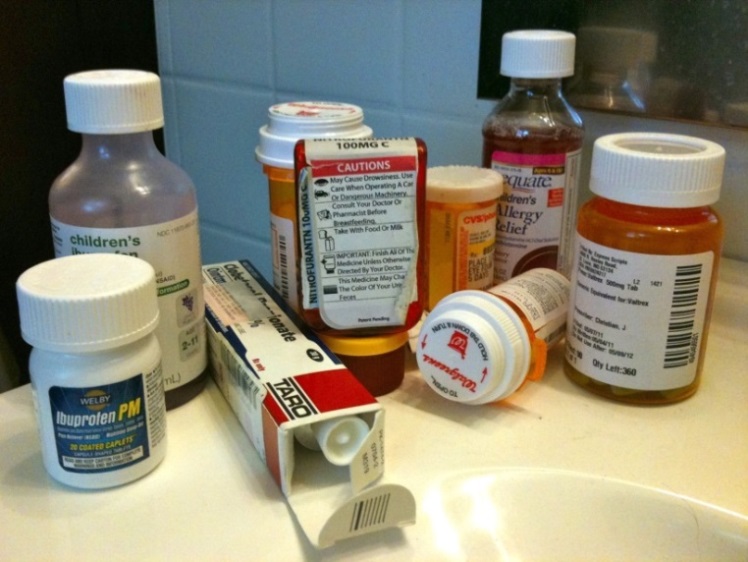 [Speaker Notes: Look into any medicine cabinet and you’re likely to find a mixture of OTC and prescription meds. Who’s responsible for assessing the affects and possible drug interactions?   Making those assessments is something they don’t teach us in pilot school so this may also be a good time to seek some professional help.  Before you do that though let’s talk about prescription drugs alone or in combination.  

Does your prescribing doctor know you fly?  Maybe a more suitable drug could be prescribed if your doctor knows you’re a pilot.

Even more importantly, does your AME know about all the drugs you take and the conditions for which you take them?  

Combining prescription and OTC drugs introduces another challenge – the self medicating pilot.  Once again it’s safer to consult your AME and/or pharmacist before adding OTC meds to your system. 

We’re not going to address recreational drugs here.  We all know that flying is about the best recreation there is.  It’s not safe and not legal to fly under the influence.

We will look at one case from the GAJSC study though.  We’ll discuss it with respect to the PAVE checklist that’s familiar to most if not all of us.  I think you’ll find the case study illuminating.

(Next Slide)]
FAA Clarifies Marijuana and CBD Policy
Positive tests of THC disqualify certain certificationseven if it is a trace from CBD products.
Cannabis remains illegal at the Federal level and US DOT continues to test for THC presence.
Commercial CBD products, not approved by the FDA, may be mislabeled and contain detectible levels of THC.
CBD oil is not accepted as an affirmative defense against a positive drug test.
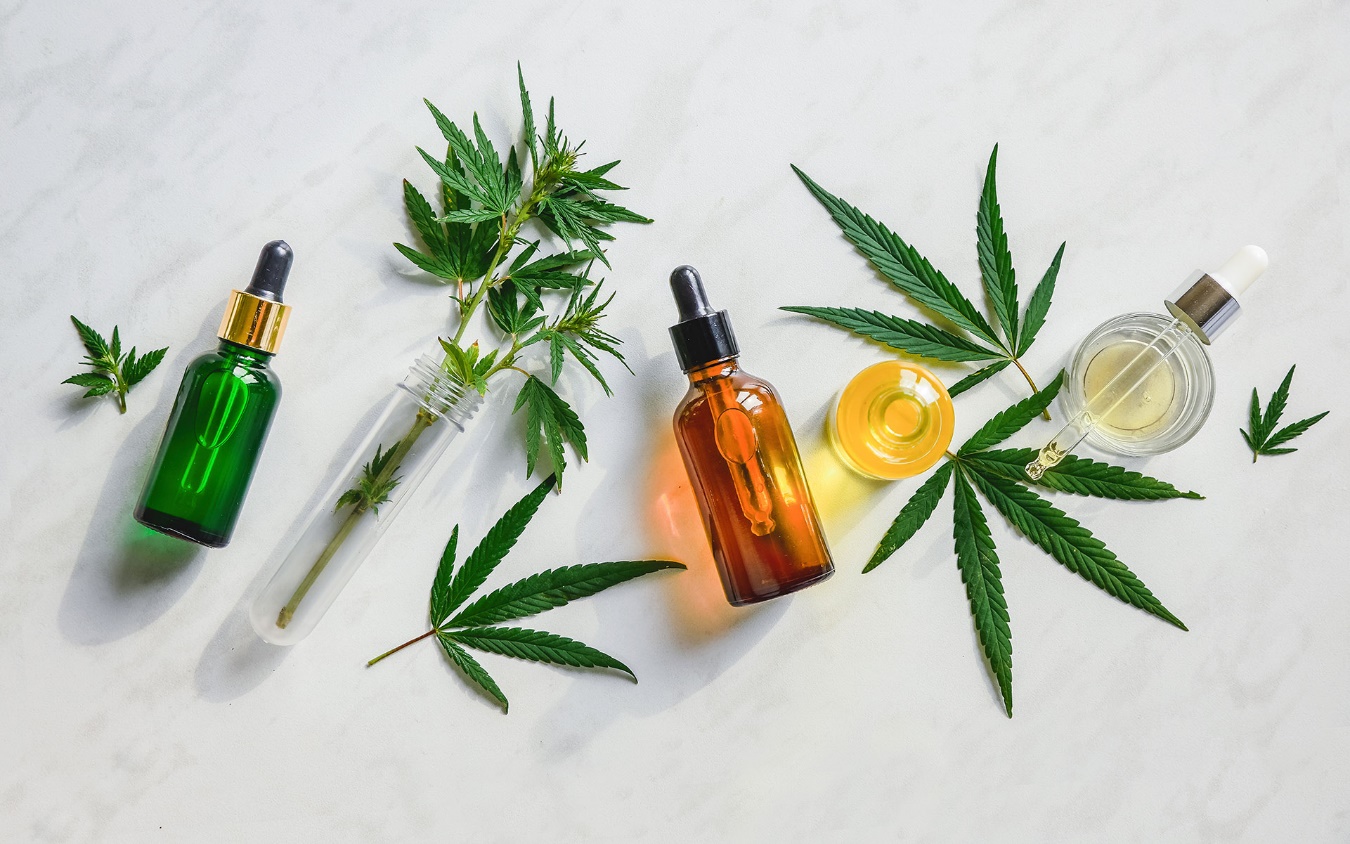 [Speaker Notes: Several states including have legalized the use of hemp and it’s derivatives such as CBD which is short for Cannabidiol, a chemical compound from the Cannabis plant, commonly referred to as marijuana.
Because of the popularity of CBD Products, the Federal Air Surgeon’s office received a number of inquiries about marijuana use. Although, not a prescription or over-the-counter drug, it is important to caution airman on the use of hemp or it’s derivatives as no allowances will be made by the FAA for pilots who wish to use cannabis medicinally.   

(Next Slide)]
Tips
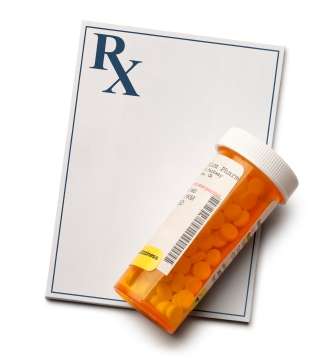 Consult your AME before flying while using prescription and/or OTC Drugs.
Make sure your AME knows about all the drugs you take and the medical conditions requiring their use.
Let your prescribing doctor know that you are a pilot
Ask about adverse effects associated with drug combinations.
In between doctor visits you’re self assessing your condition before each flight. Ground yourself when you’re not fit to fly.
[Speaker Notes: Finally – here are some tips for safe flying while taking prescribed or OTC medications.

Consult your AME before flying while using prescription and/or OTC Drugs.

Make sure your AME knows about all the drugs you take and the medical conditions requiring their use.

Let your prescribing doctor know that you are a pilot.

Ask about adverse effects associated with drug combinations.

In between doctor visits you’re self assessing your condition before each flight. Ground yourself when you’re not fit to fly.


(Next Slide)]
Resources
FAA Safety Briefing Magazine
January/February 2022 Issue

https://www.faa.gov/sites/faa.gov/files/2022-01/JanFeb2022.pdf
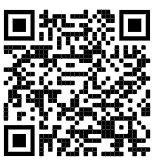 [Speaker Notes: Presentation note:  Give the audience time to copy the URL and/or scan the QR code.  The questions slide follows so you could begin taking questions with this slide.  Then:


(Next Slide)]
Questions?
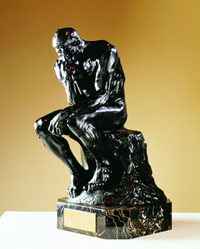 Special Thanks to:
Jon M. Grazer, MD
William J. Tsai, MD
G. J. Salazar, MD, MPH
[Speaker Notes: Special thanks to Doctors John M. Grazer, William J. Tsai, and G.J. Salazar for their assistance in editing this program.


Presentation Note:   You may wish to provide your contact information and main FSDO phone number here.  Modify with 
your information or leave blank.   

(Next Slide)]
Have you earned your WINGS?
Proficient Pilots are:
Confident
Capable
Safe
WINGS will keep you on top of your game
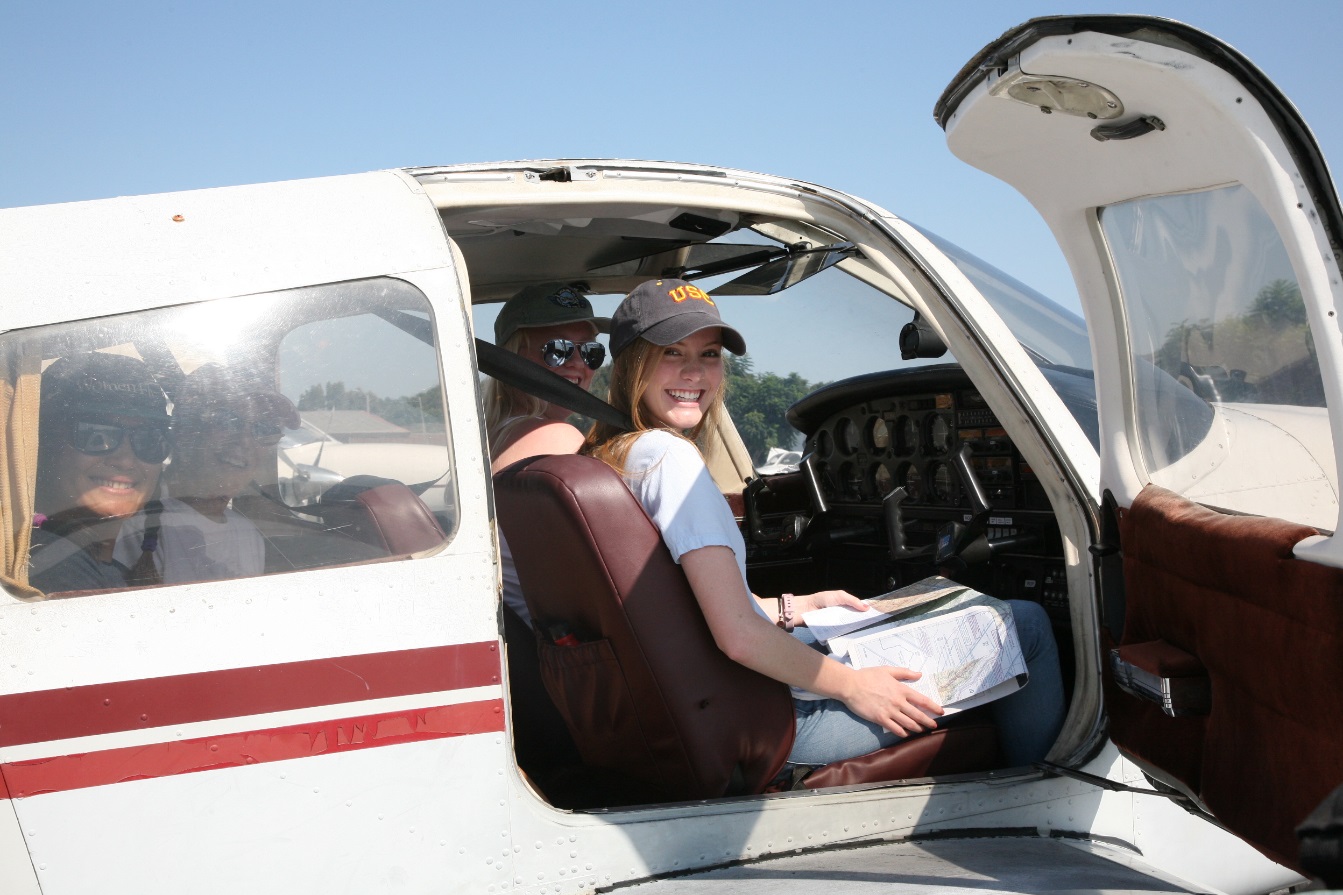 [Speaker Notes: Have you earned your WINGS?  Proficiency is key to success in almost every thing worth doing – especially flying.  Proficient pilots are confident, capable, and safe.  

WINGS is a proficiency training system specifically designed for general aviation pilots and, regular participation will keep you on top of your flying game.

(Next Slide)]
http://www.mywingsinitiative.org/
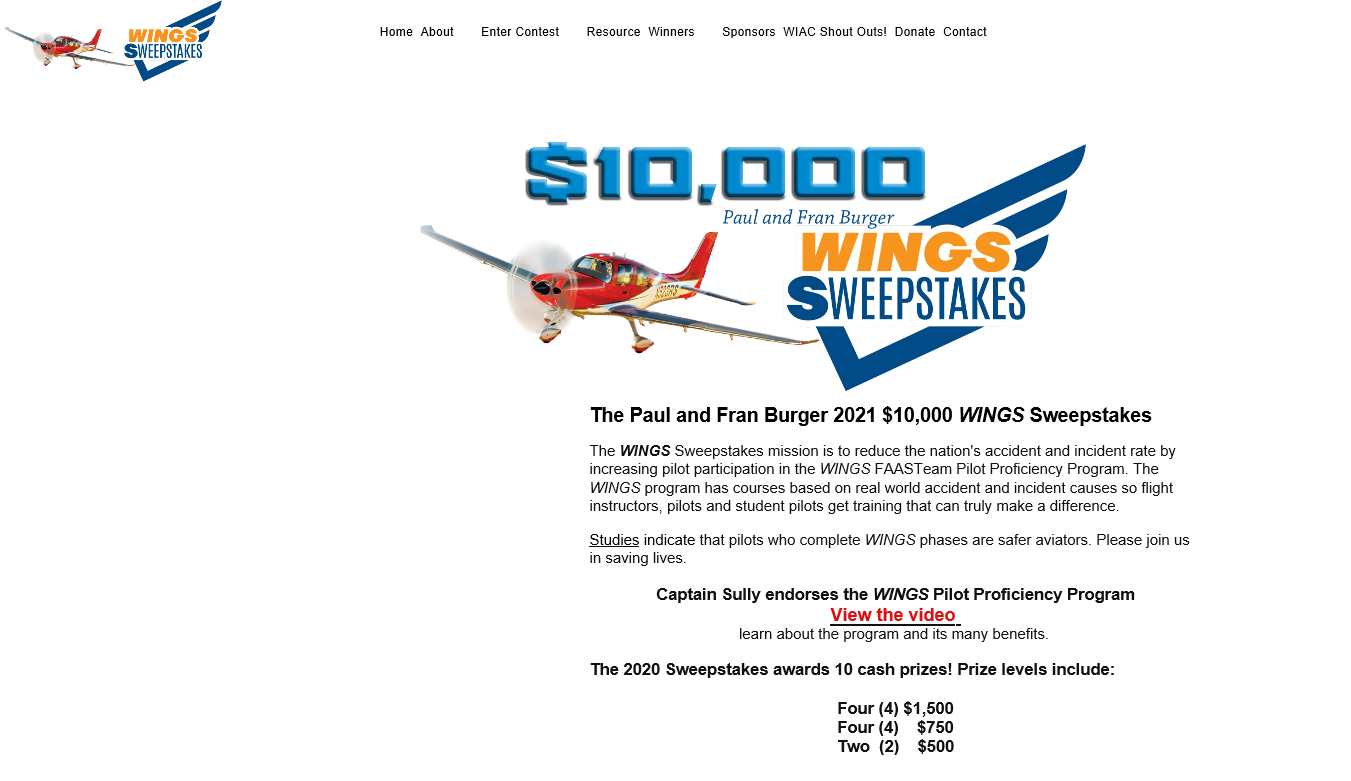 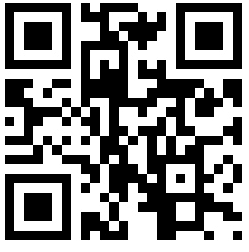 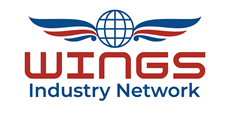 [Speaker Notes: Every time you complete a WINGS Phase you’re eligible to win cash in the WINGS Sweepstakes. 

The sweepstakes is generously funded by Paul Burger, a long time advocate for general aviation safety and a retired aviator who believes participation in this program saves lives. VISIT WWW.MYWINGSINITATIVE.ORG to learn more and enter the sweepstakes. 

Just navigate to http://www.mywingsinitiative.org or scan the QR code for details.  By the way, Instructors can also enter the sweepstakes.  But there are even better reasons to participate in WINGS.

(Next Slide)]
Proficiency and Peace of Mind
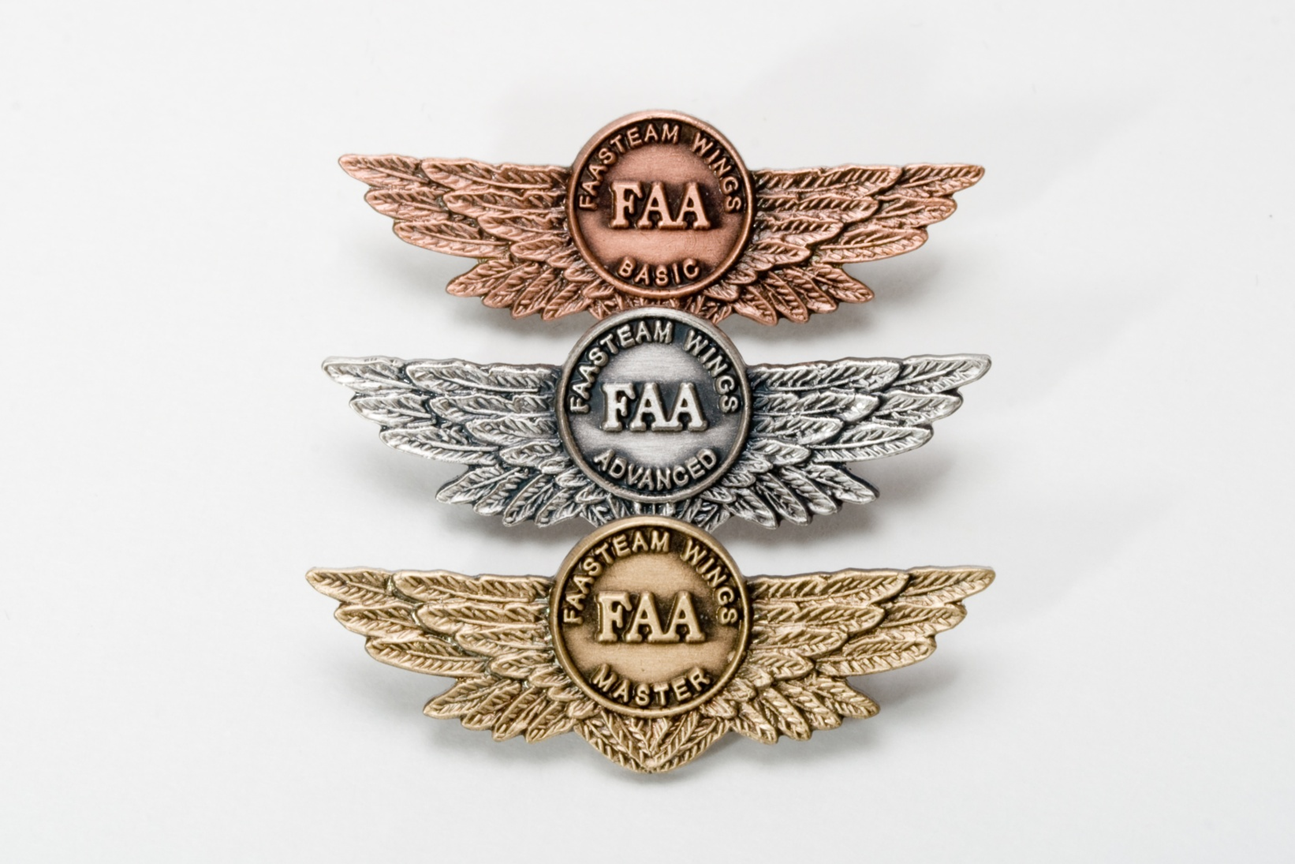 Fly regularly with your CFI
Perfect Practice
Document in WINGS
[Speaker Notes: There’s nothing like the feeling you get when you know you’re playing your A game and in order to do that you need a good coach  (Click) 

So fly regularly with a CFI who will challenge you to review what you know, explore new horizons, and to always do your best.  Of course you’llhave to dedicate time and money to your proficiency program but it’s well worth it for the peace of mind that comes with confidence.  (Click) 

Vince Lombardi, the famous football coach said, “Practice does not make perfect.  Only perfect practice makes perfect.”  For pilots that meansflying with precision.  On course, on altitude, on speed all the time. (Click) 

And be sure to document your achievement in the Wings Proficiency Program.  It’s a great way to stay on top of your game and keep you flight review current.

(Next Slide)]
Safety Management Systems (SMS)Coming to General Aviation
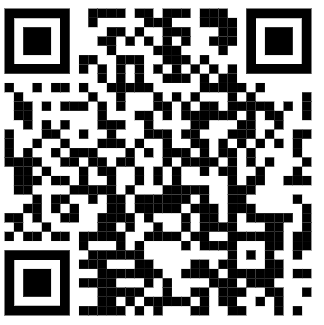 https://www.faa.gov/about/initiatives/gasafetyoutreach
[Speaker Notes: Safety Management Systems are a set of policies and processes that can increase the safety and efficiency of any flight operation.  And FAA is bringing SMS to General Aviation.  You may have heard of SMS but thought it was only for large organizations but actually SMS can be scaled to fit any operation large or small.

There are 4 major components to a Safety Management System (Click)

Safety Policy – a documented commitment to safety that runs from the head of an organization to its newest member. (Click)

Safety Risk Management – a process that identifies hazards within an operation, determines to what extent an identified hazard may impact flight safety, and controls the risk of occurrence to an acceptable level. (Click)

Safety Assurance – By collecting and analyzing information derived from safety performance data Safety Assurance ensures the performance and effectiveness of Safety Risk Controls. (Click)

Safety Promotion communicates safety information and commitment throughout the organization. (Click)

You can find more information about Safety Management Systems at the URL on the Screen.

(Next Slide)]
Thank you for attending
You are vital members of our GA safety community
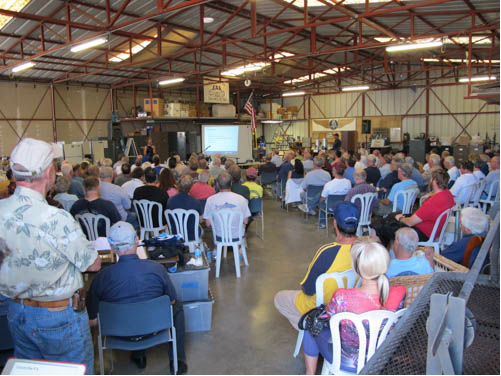 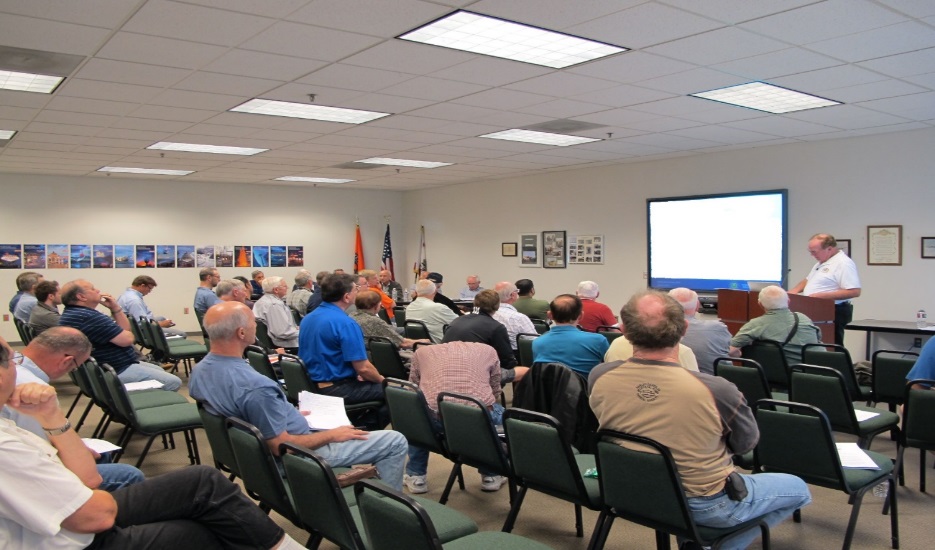 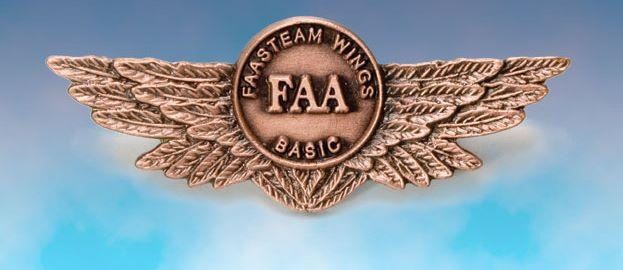 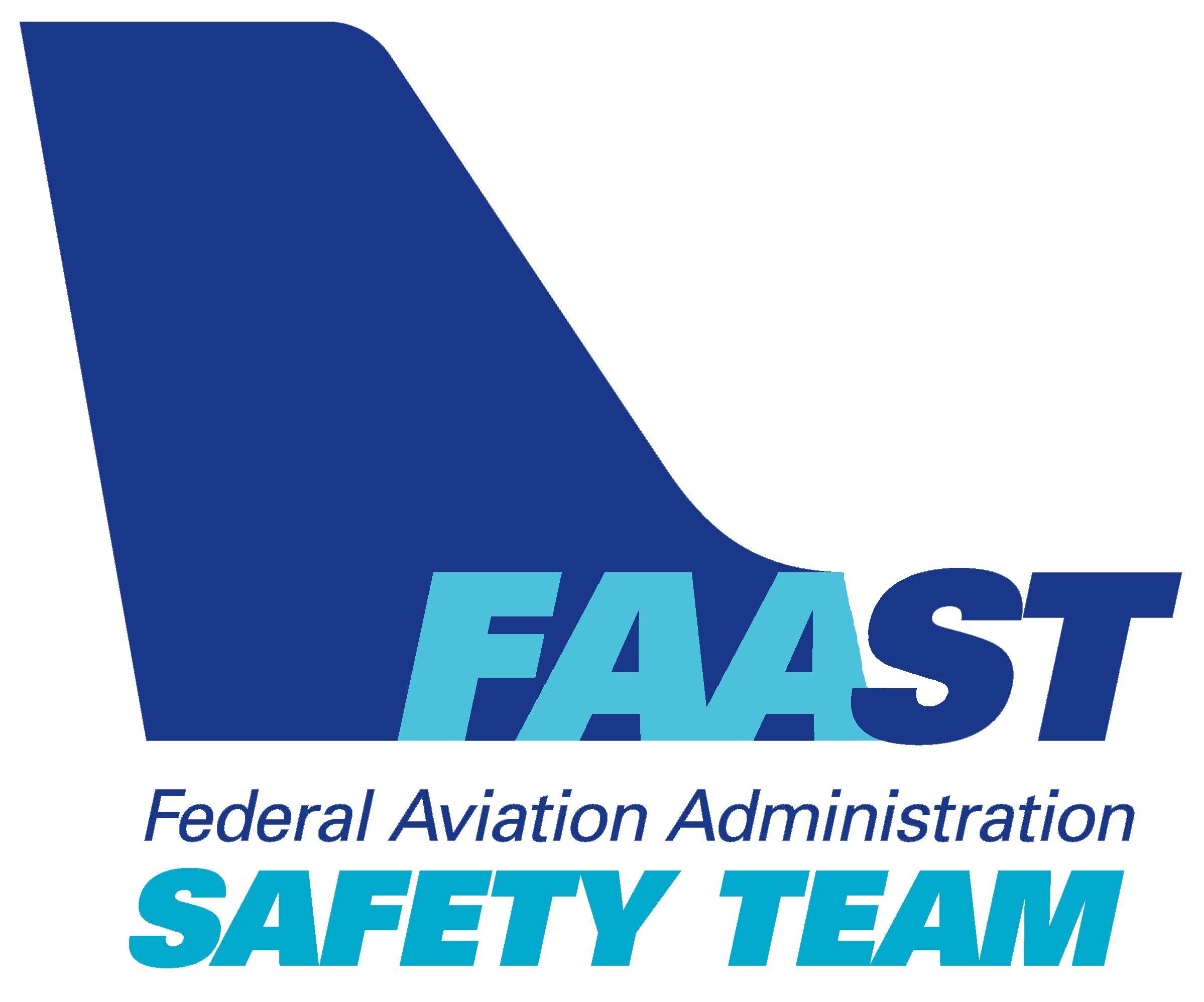 [Speaker Notes: Your presence here shows that you are vital members of our General Aviation Safety Community.  The high standards you keep and the examples you set are a great credit to you and to GA.

Thank you for attending.

(Next Slide)]
The National FAA Safety Team Presents
Topic of the Month - October 
Pilots and Medications
<Audience>
<Presenter>
< >
[Speaker Notes: (The End)]